Приключения Чиполлино
70 лет со дня выхода книги Джанни Родари
«Приключения Чиполлино»
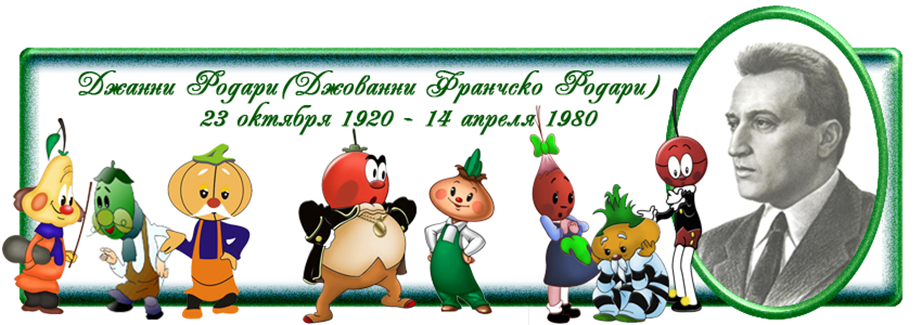 Презентацию выполнила
 библиотекарь МБОУ СШ № 3
Н.М. Илларионова
Джанни Родари
Детство
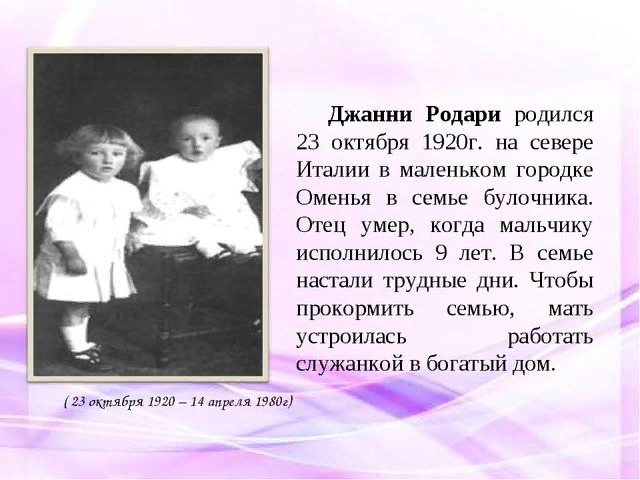 Родина - Италия
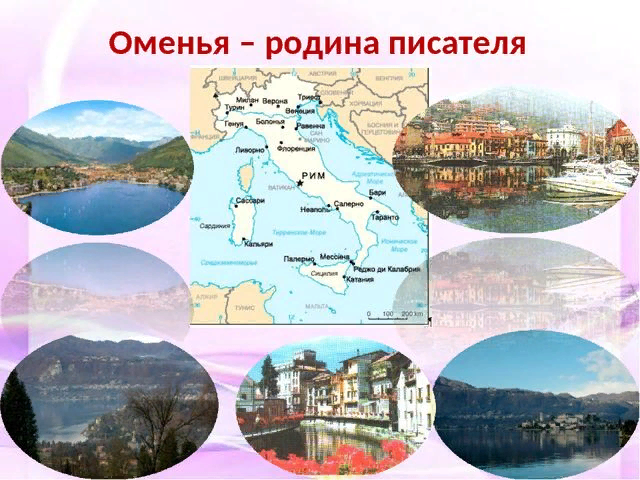 Семья
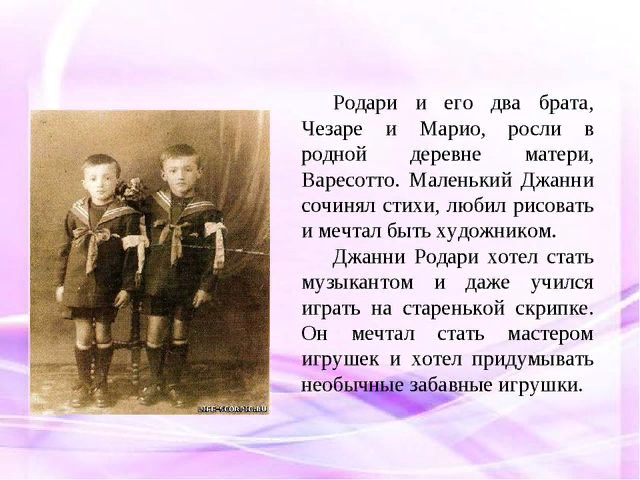 Учеба
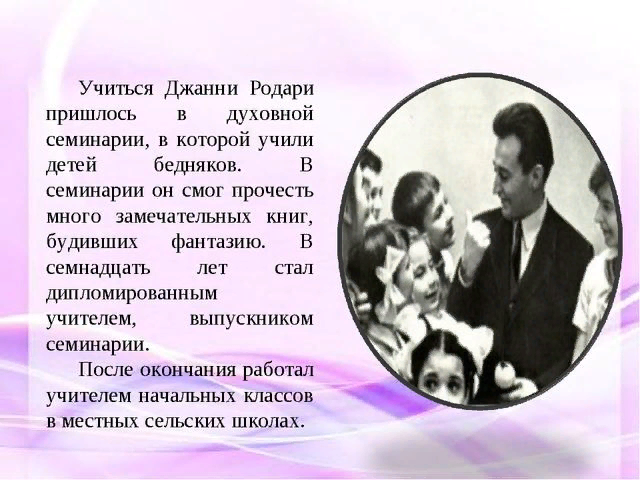 Учитель
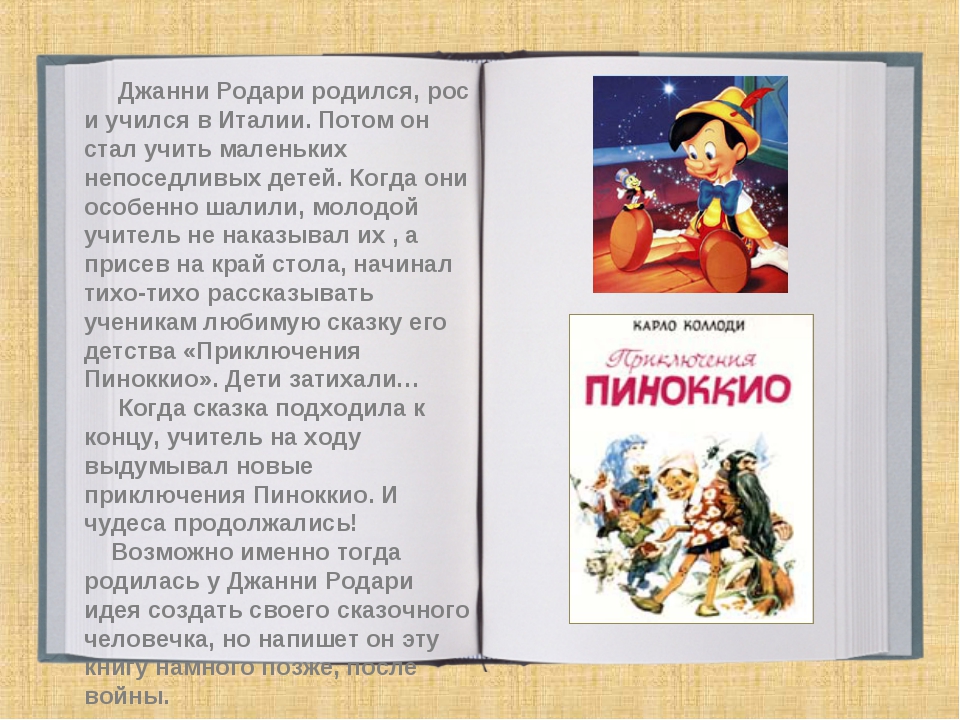 Страшные годы
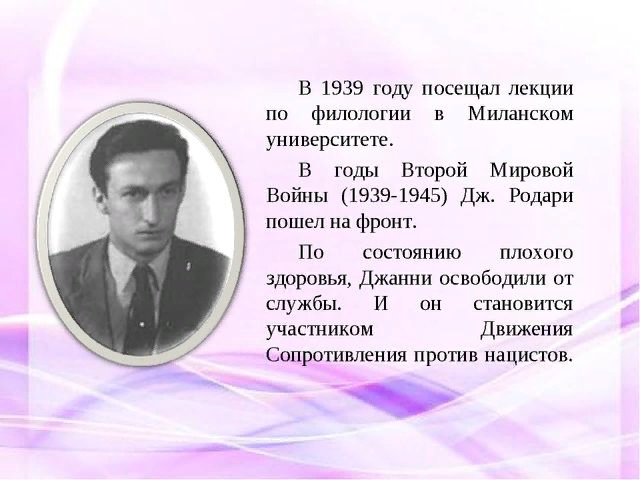 Журналист
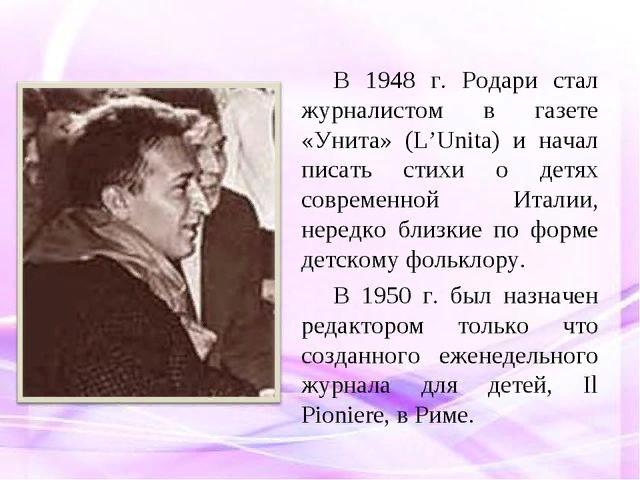 Первые публикации
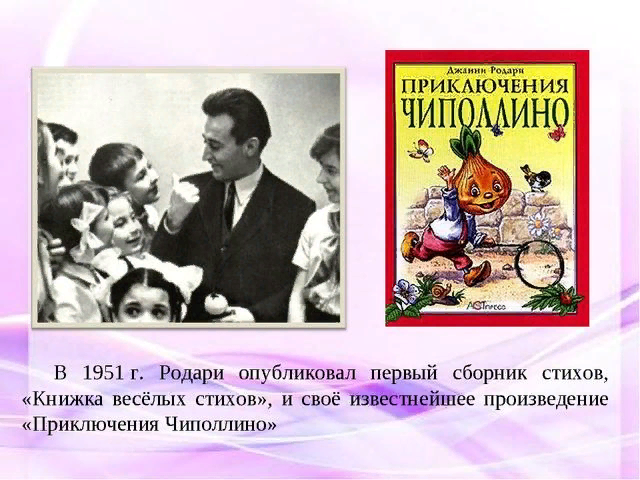 Экранизация
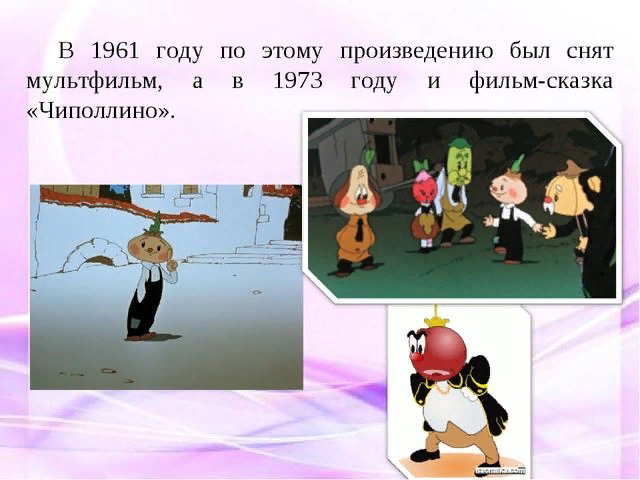 Приключения Голубой стрелы
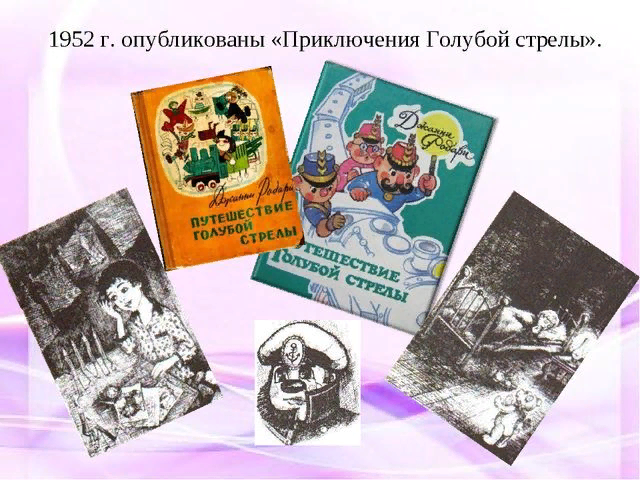 Джельсомино в стране лжецов
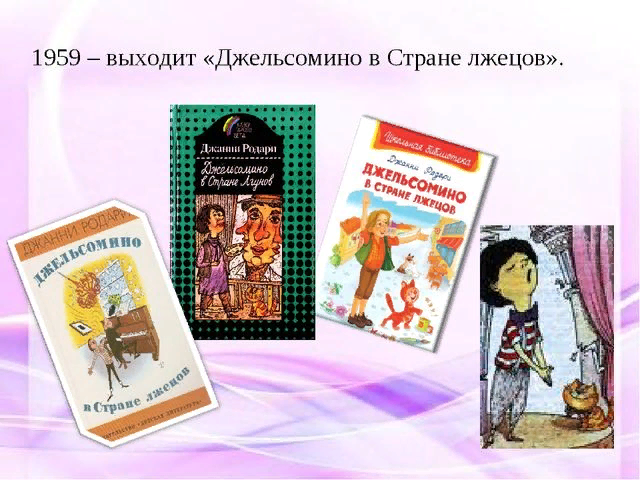 Стихи и сказки
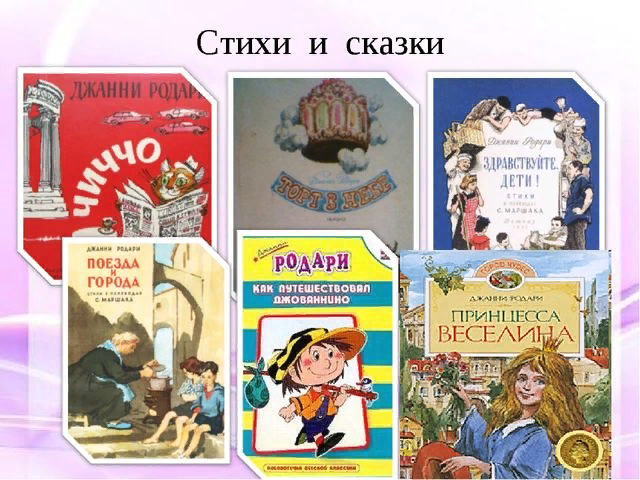 Переводчик Самуил Маршак
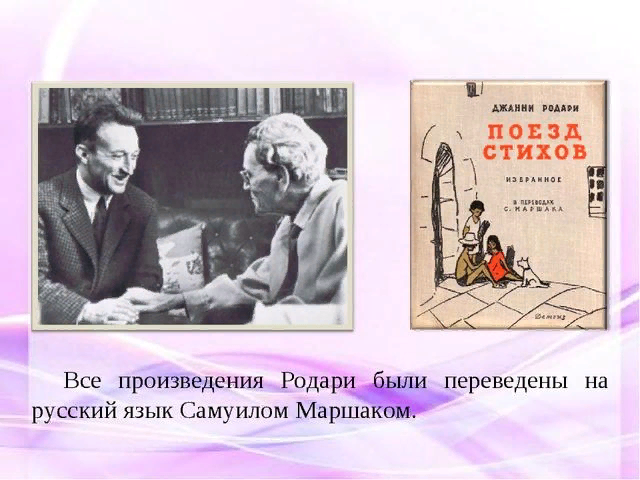 Высокая награда
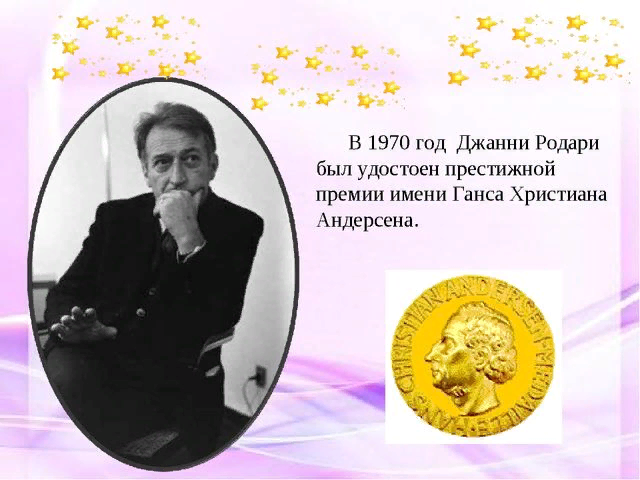 Профессиональный журналист
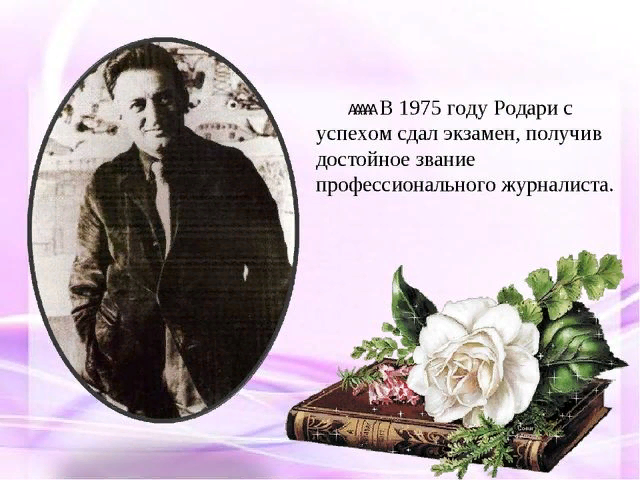 Смерть
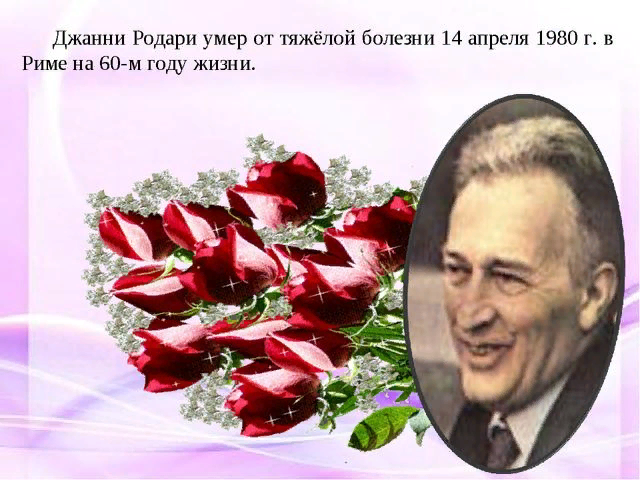 Книги навсегда
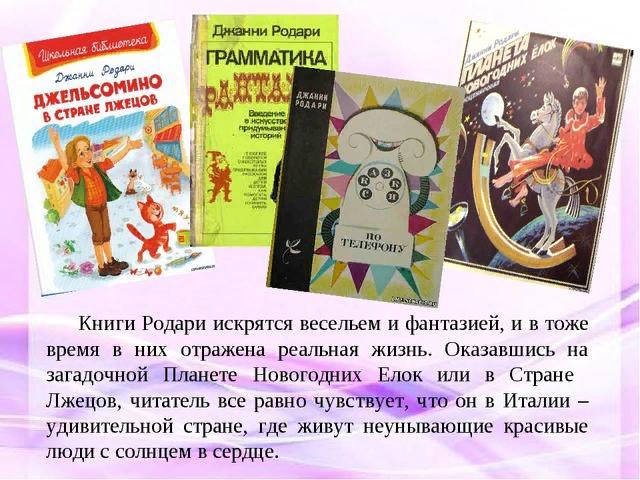 Приключения Чиполлино
Приключения Чиполлино — сказка Дж. Родари, была написана им в 1951 году. Её сразу полюбили и дети, и взрослые. В ней говорится о том, как живут овощи и фрукты. В городке бедных жителей угнетают злые, алчные синьор Помидор, принц Лимон и другие представители знати и власти. Мальчик Чиполлино пытается найти справедливость в этом жестоком мире. В этой сказке очень глубокий смысл, она похожа на детское произведение лишь повествованием. Она учит взаимопомощи, сочувствию и тому, что никогда не надо сдаваться в тяжелых ситуациях и пытаться найти из них выход.
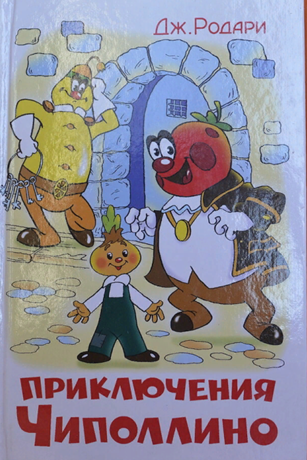 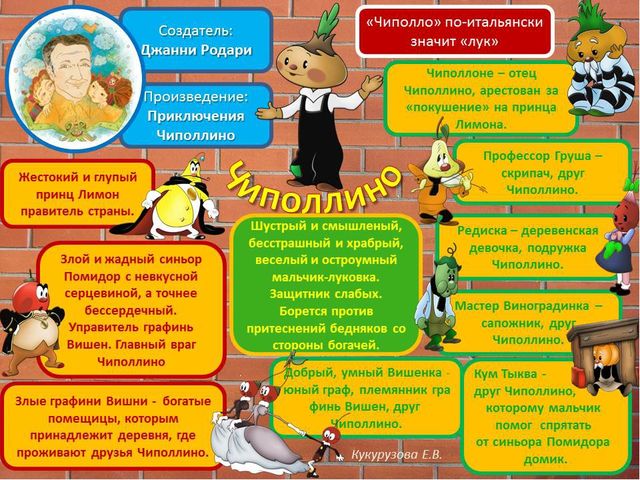 Попробуй, отгадай!
Викторина
1. Кем были жители страны Чиполлино?
2. Как жила семья Чиполлоне?
3. За что Чиполлоне приговорили к тюремному заключению?
4. Где кум Тыква спрятал свой домик?
5. Как Чиполлино одурачил пса Мастино ?
6. Какое отношение имеет фраза «у стен есть уши» к синьору Помидору?
7. Чем помог крот друзьям Чиполлино?
8. Что прятал в особом кармашке, подшитом к изнанке чулка, синьор Помидор?
9. Какое знамя вывесил на башне замка Вишенка и Чиполлино?
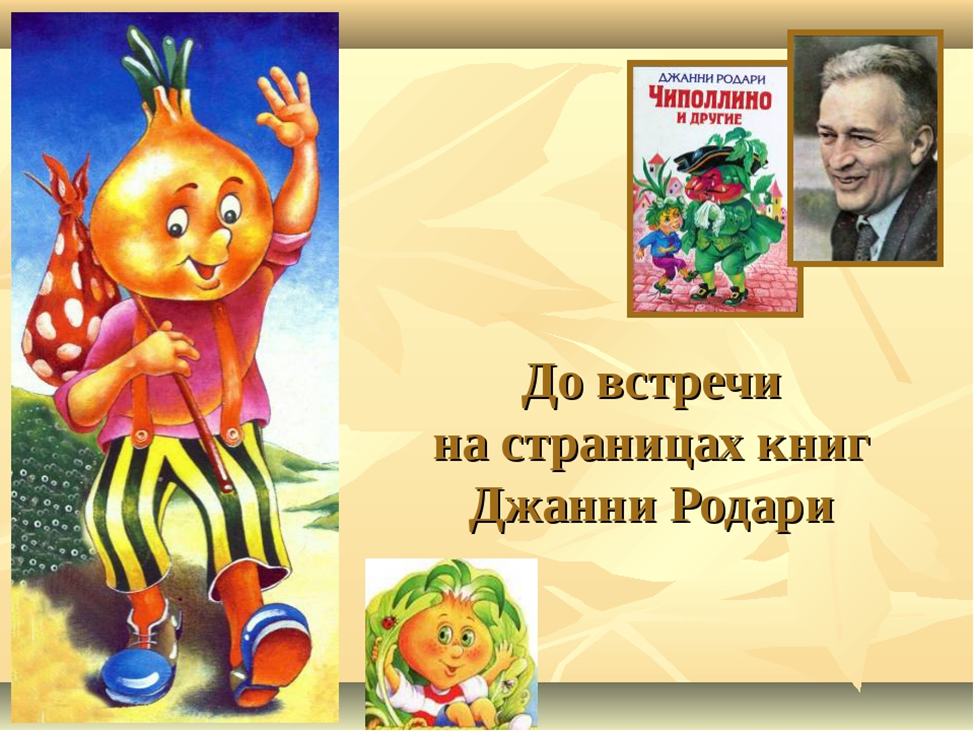